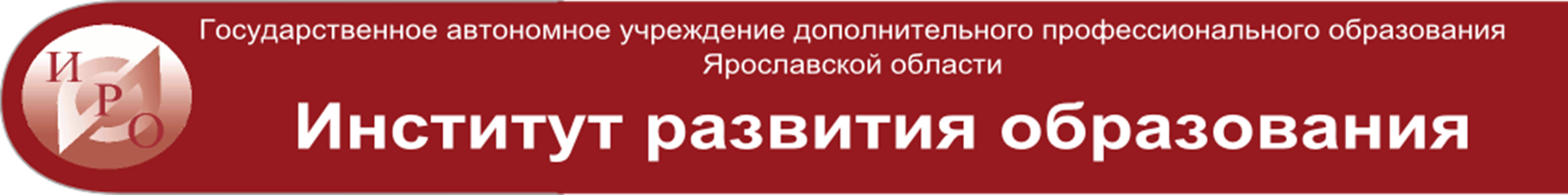 ИСПОЛЬЗОВАНИЕ СОВРЕМЕННЫХ ТЕХНОЛОГИЙ ПРИ РАЗВИТИИ ПРАВОВОЙ ГРАМОТНОСТИ ОБУЧАЮЩИХСЯ ВО ВНЕУРОЧНОЙ ДЕЯТЕЛЬНОСТИ (ИЗ ОПЫТА РАБОТЫ ОБЩЕОБРАЗОВАТЕЛЬНЫХ ОРГАНИЗАЦИЙ ЯО)
Страхова Н.В.,  к.и.н., 
доцент кафедры гуманитарных дисциплин  ГАУ ДПО ЯО ИРО
Головлева М.Н., ассистент кафедры гуманитарных дисциплин  ГАУ ДПО ЯО ИРО
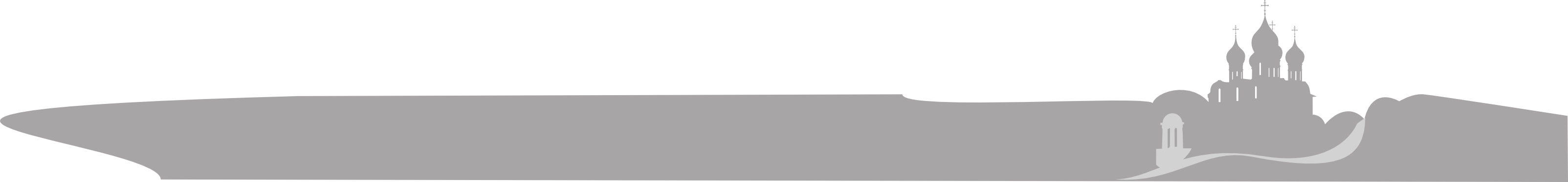 2019
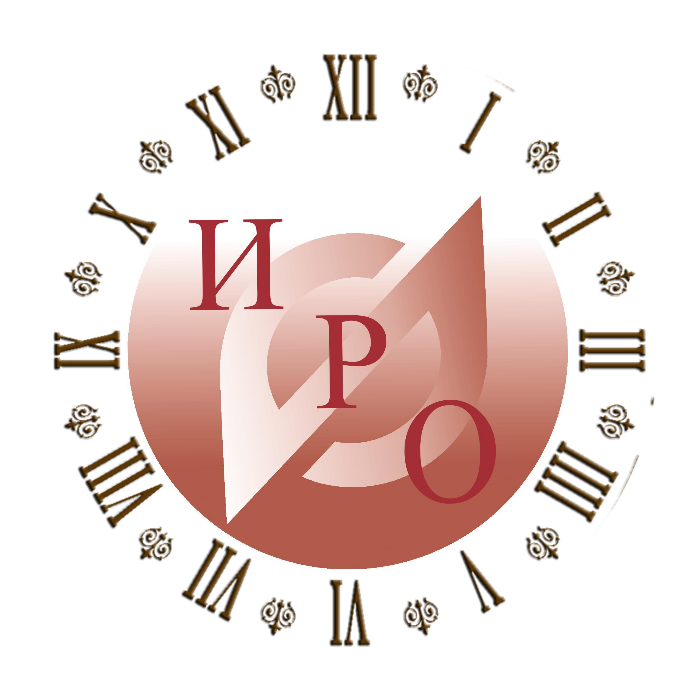 Правовая грамотность   — это   сформированная   способность   человека   участвовать   в демократическом сообществе, проявляющаяся в наличии у него: критичности мышления; осознания своих прав как члена человеческого сообщества;  умения действовать обдуманно в  условиях плюрализма: делать свой выбор и нести ответственность за его последствия;  знания конституции страны и принципов построения законодательной базы; освоенности языка коммуникации; сформированных механизмов и способов саморазвития;  опыта участия в демократических процедурах
знают свои права и обязанности
достойные  граждане своей страны
умеют и могут решать свои жизненные проблемы, жить среди людей, общаться с ними, ориентируясь на нормы права и не выходя за рамки закона
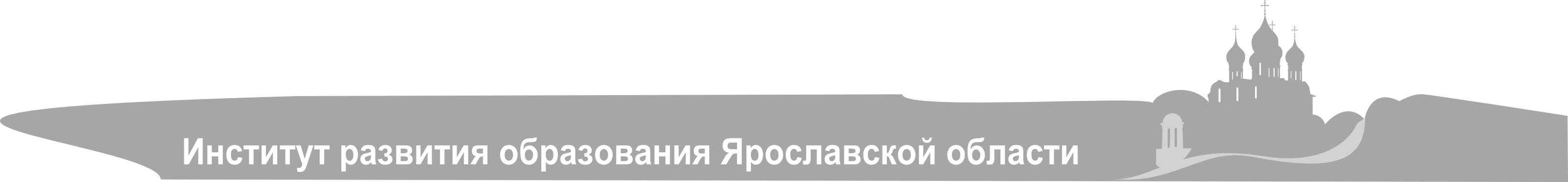 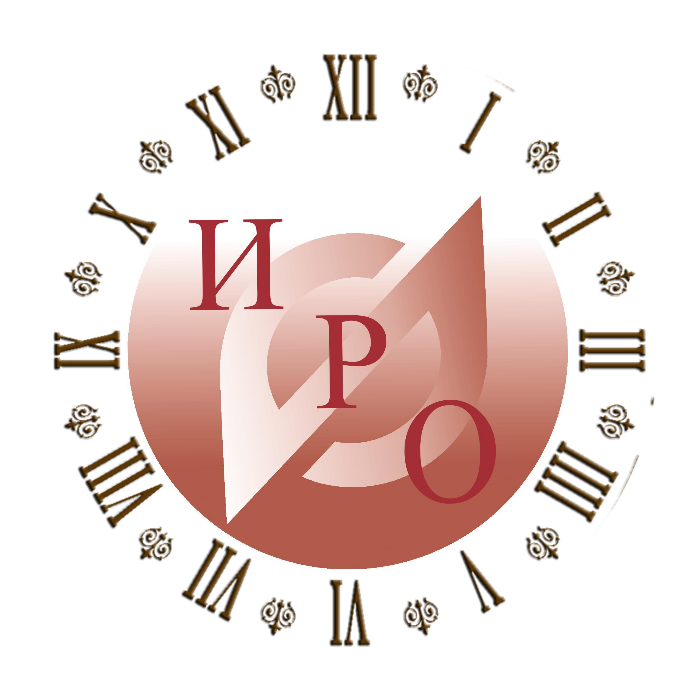 Основы государственной политики Российской Федерации в сфере развития правовой грамотности и правосознания граждан (утв. Президентом РФ 4 мая 2011 г.)
ГАРАНТ.РУ: http://www.garant.ru/products/ipo/prime/doc/55071558/#ixzz4jy3CuhOX
Основные цели государственной политики в сфере развития правовой грамотности и правосознания граждан
1) формирование в обществе устойчивого уважения к закону и преодоление правового нигилизма
3) создание системы стимулов к законопослушанию как основной модели социального поведения
2) повышение уровня правовой культуры граждан, включая уровень осведомленности и юридической грамотности
4) внедрение в общественное сознание идеи добросовестного исполнения обязанностей и соблюдения правовых норм
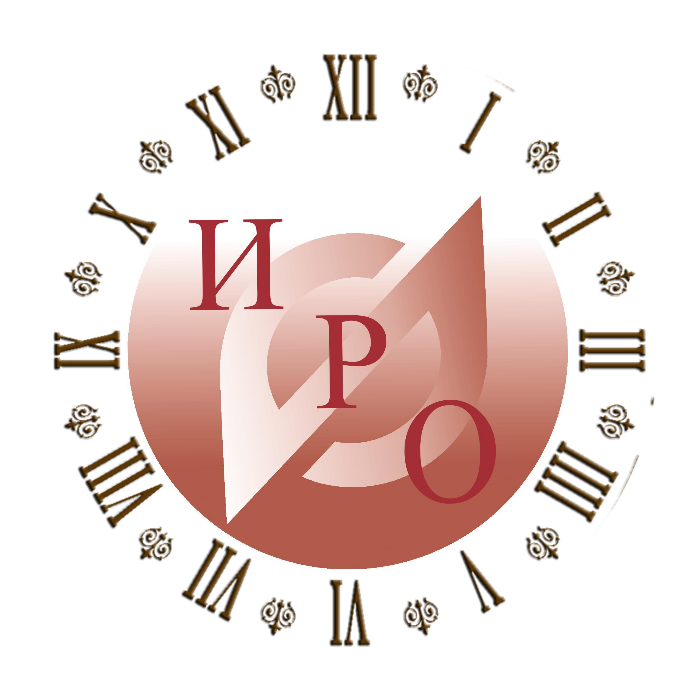 «Стратегия развития воспитания в Российской Федерации на период до 2025 года»
(Распоряжение Правительства Российской Федерации от 29 мая 2015 г. N 996-р)
«Развитие высоконравственной личности, разделяющей российские традиционные духовные ценности, обладающей актуальными знаниями и умениями, способной реализовать свой потенциал в условиях современного общества, готовой к мирному созиданию и защите Родины»
Важной составной частью воспитания «Стратегия» определяет именно гражданское воспитание, которое включает «создание условий для воспитания у детей активной гражданской позиции, гражданской ответственности, основанной на традиционных культурных, духовных и нравственных ценностях российского общества; развитие правовой и политической культуры детей, расширение конструктивного участия в принятии решений, затрагивающих их права и интересы, в том числе в различных формах самоорганизации, самоуправления, общественно значимой деятельности»
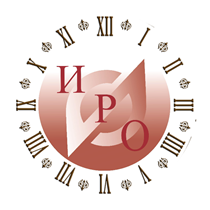 ВЦИОМ 12 декабря 2016 г. опрос россиян о значимости Конституции 
 34%  документ крайне важен для жизни общества
 32%  его роль незначительна
 27% все положения Конституции являются лишь формальностью, а в реальности не исполняются
 
ТОП-5 наиболее значимых для граждан прав и свобод: охрана здоровья (51%), 
право на жилище (46%), жизнь(46% - с 61% в 2009 г.) , труд (30%), образование (28%)

Вы лично знакомы с содержанием Конституции, основными ее положениями или нет 
64% «имею общее представление» о положениях Основного закона страны
26%  «совершенно не представляю себе ее содержания»
8% «хорошо знаю Конституцию»
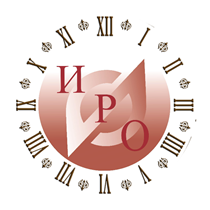 Анкета «Правовая грамотность школьника»
Участники опроса:
девятиклассники, десятиклассники
одиннадцатиклассники
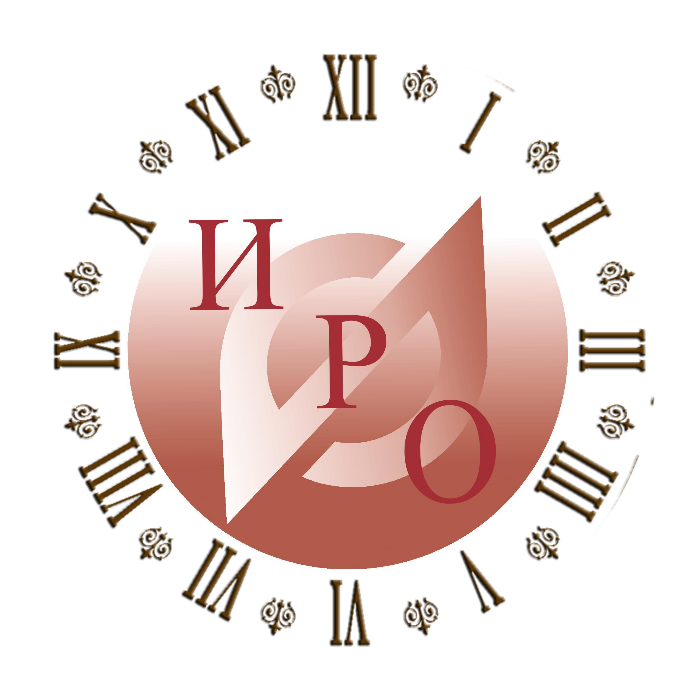 Опрос ярославских школьников (январь 2018 г.)
 в рамках развития правовой грамотности
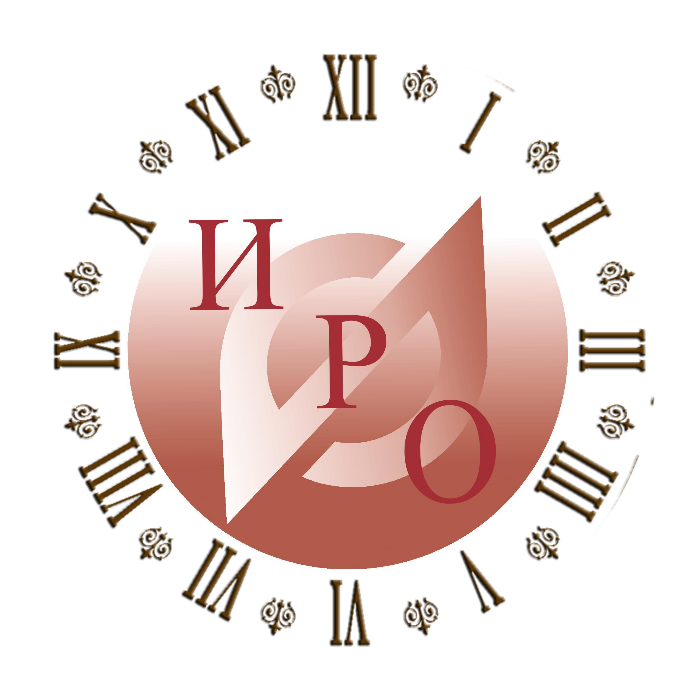 Опрос ярославских школьников (январь 2018 г.) в рамках развития правовой грамотности
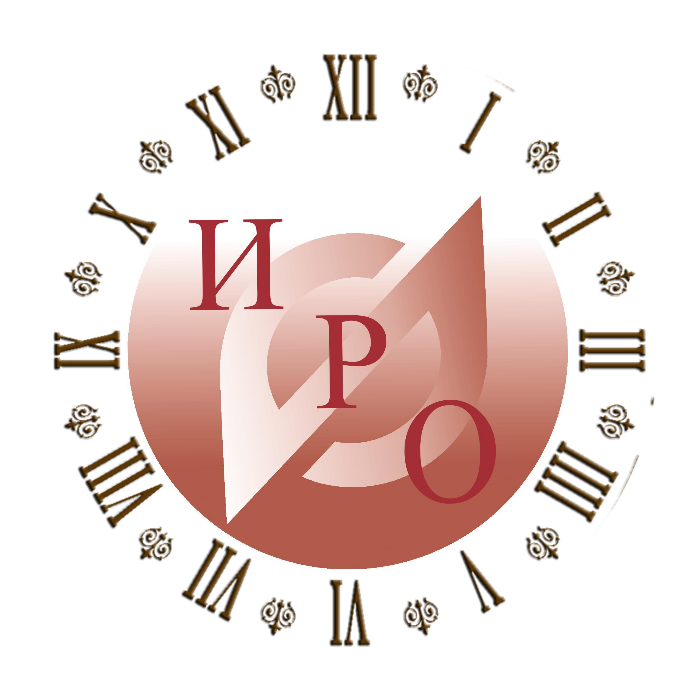 Опрос ярославских школьников (январь 2018 г.)
 в рамках развития правовой грамотности
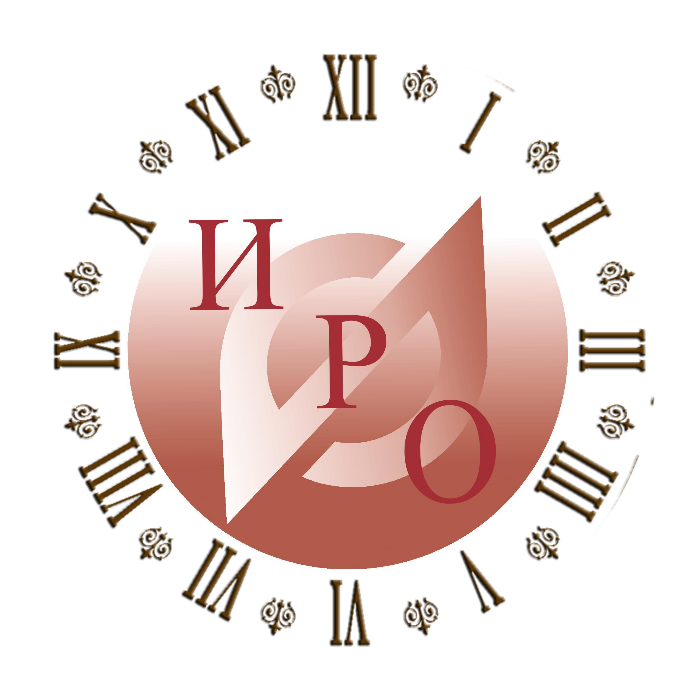 Этапы правового просвещения участников образовательного процесса
Этапы формирования и развития правовой грамотности обучающихся
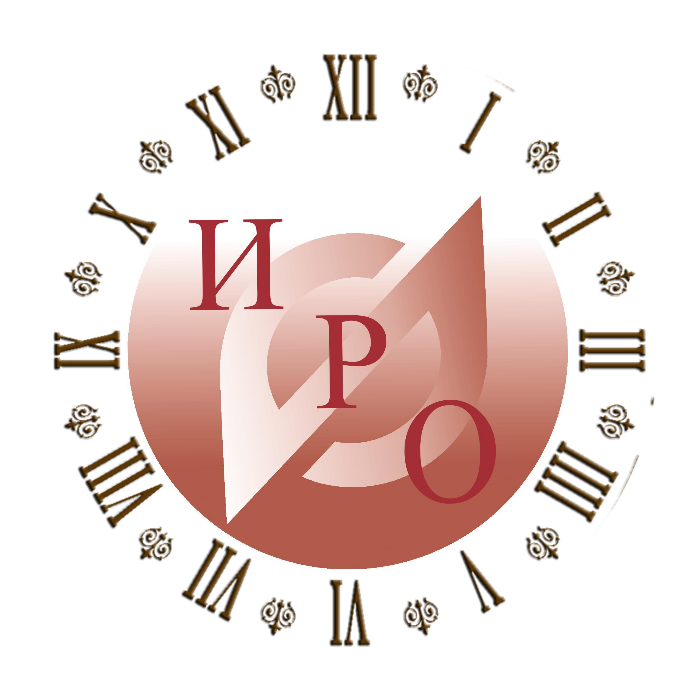 Система внеурочной деятельности по формированию 
и развитию правовой грамотности
организация мониторингов по правовой грамотности (все участники образовательного процесса)
изучение  вопросов правовой грамотности в рамках «Обществознания» и «Истории»
проведение классных часов и внеурочных мероприятий
 организация конкурсов и образовательных хакатонов 
проведение мероприятий, направленных на развитие правовой грамотности педагогов и родителей
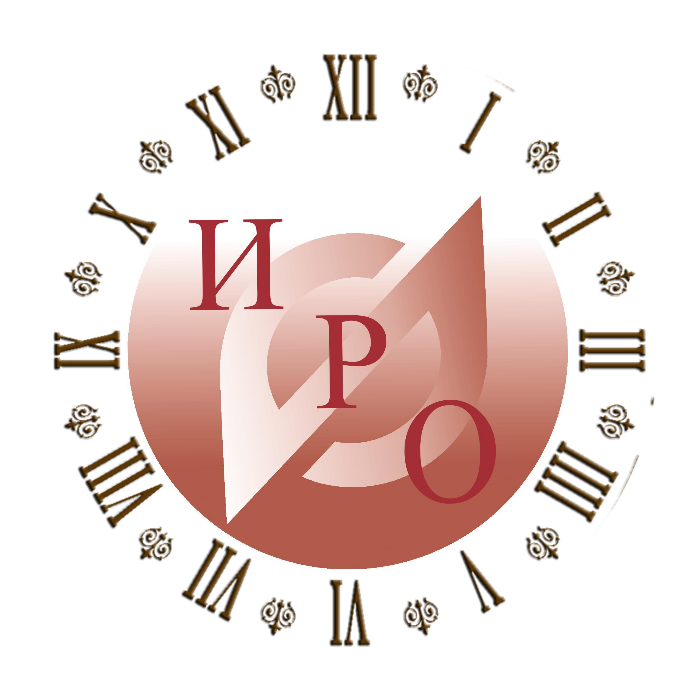 Образовательный хакатон
«Право знать!»
Первый этап:  поиск литературных произведений, в текстах которых есть описание ситуаций нарушения прав ребенка, выявление этих ситуации и обозначение нарушенных прав ребенка.

Второй этап: для каждого обозначенного случая нарушения прав литературного героя предлагаются  варианты защиты его прав (в соответствии с действующим в РФ законодательством).
Третий этап: к каждому, выделенному случаю нарушения прав литературных героев, следует подобрать, используя материалы СМИ, аналогичные случаи, произошедшие с реальными детьми, акцентируя внимание на том, как были защищены их права.

Четвертый этап: решение ситуационной задачи в соответствии с действующим в РФ законодательством (задания рассылаются на электронные адреса участников).
Спасибо за внимание!